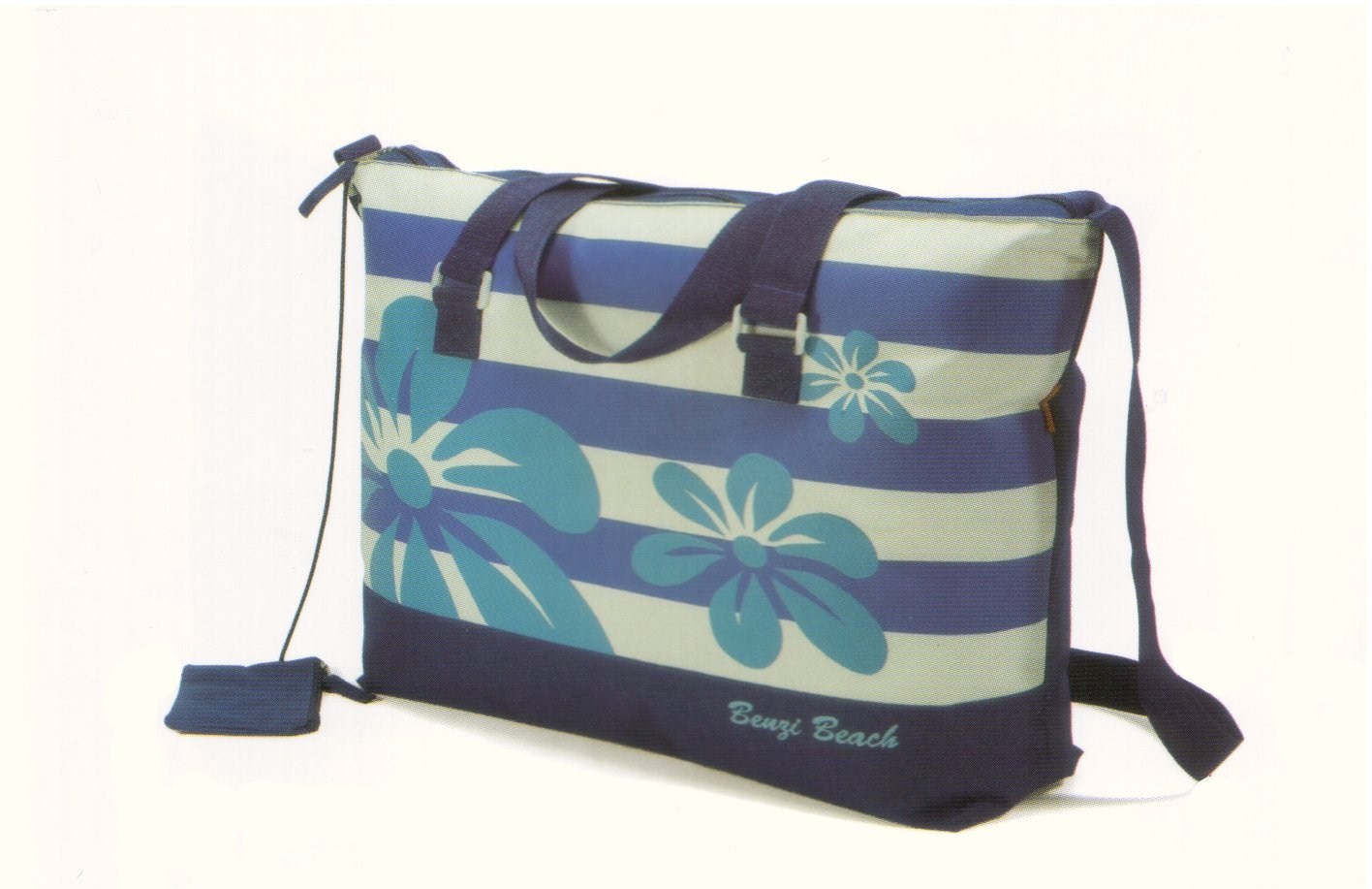 Art. 3342 € 8,00
Col. Assortiti
Mis. 58x38x16
Disp. Giugno
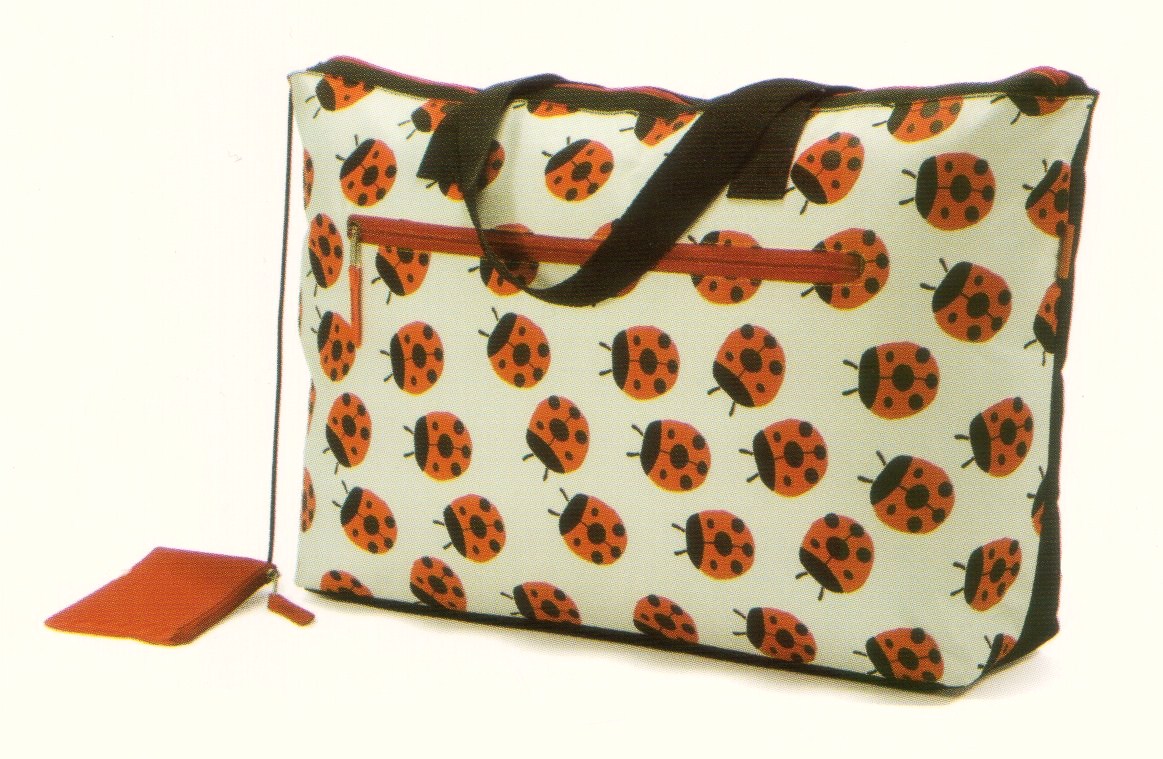 Art. 3343 € 7,40
Col. Assortiti
Mis. 60x35x15
Disp. Giugno
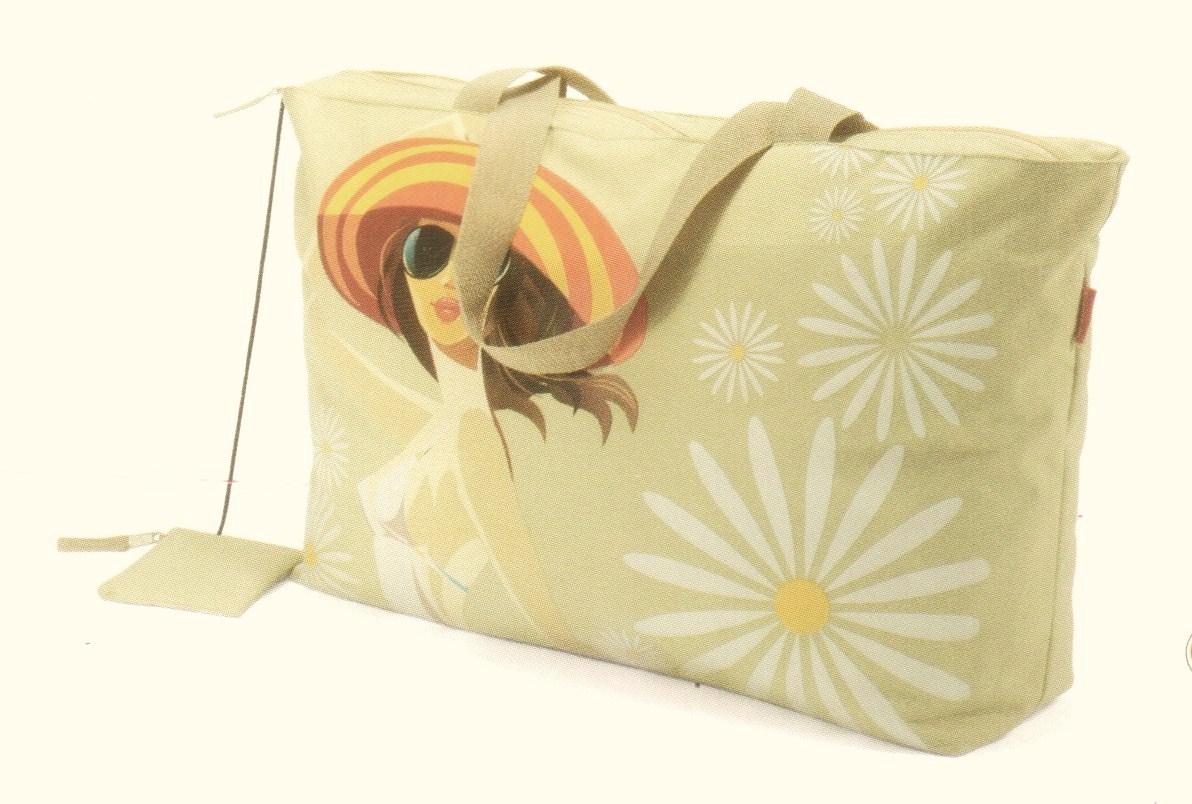 Art. 3344 € 7,40
Col. Assortiti
Mis. 60x35x15
Disp. Giugno
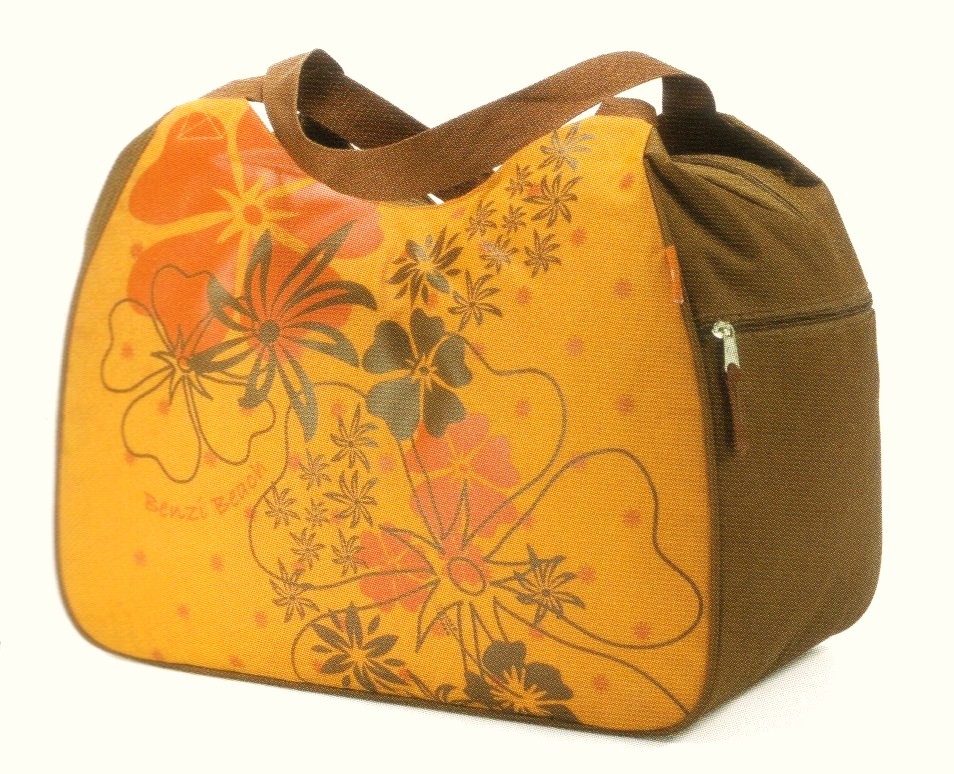 Art. 3356 € 7,80
Col. Assortiti
Mis. 48x38x26
Disp. Giugno
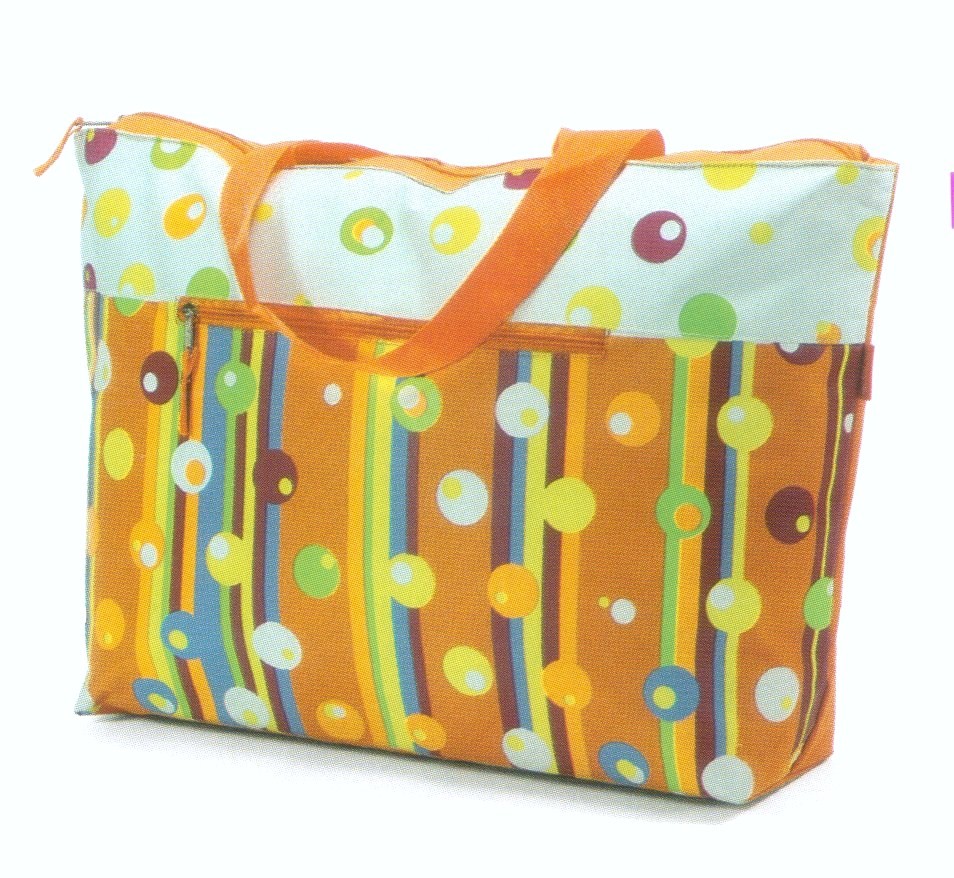 Art. 3203 € 8,00
Col. Assortiti
Mis. 46x35x15
Art. 2991 € 8,80
Col. Assortiti
Mis. 48x39x26
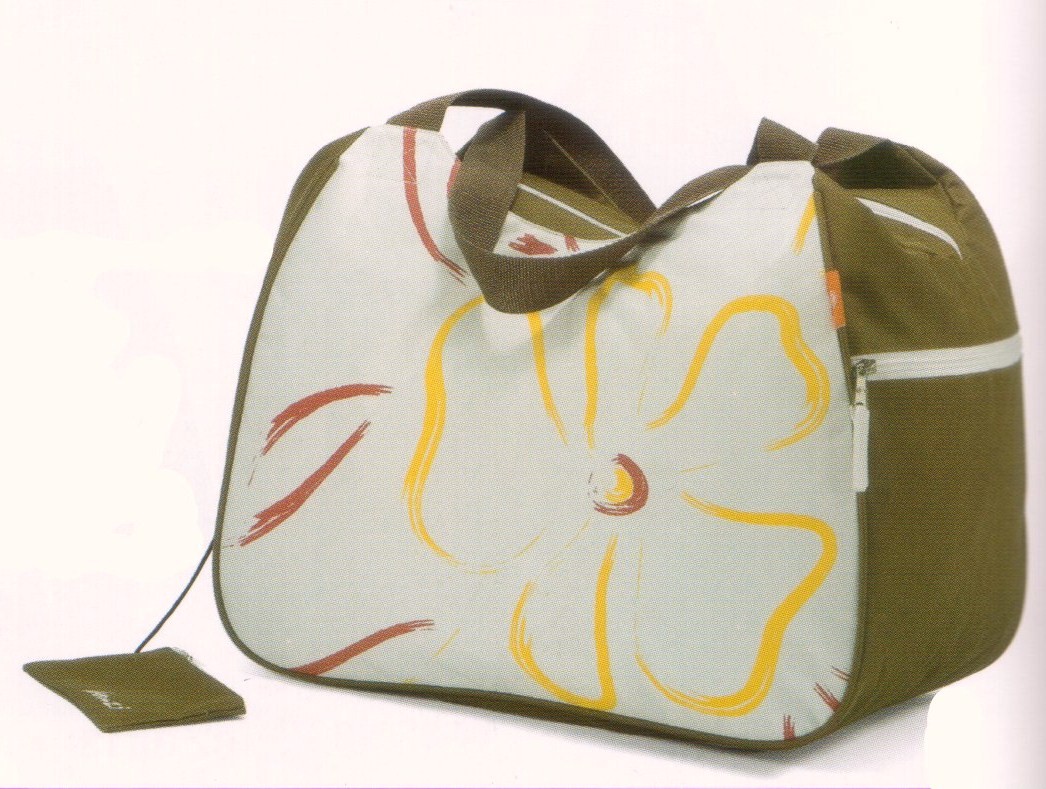 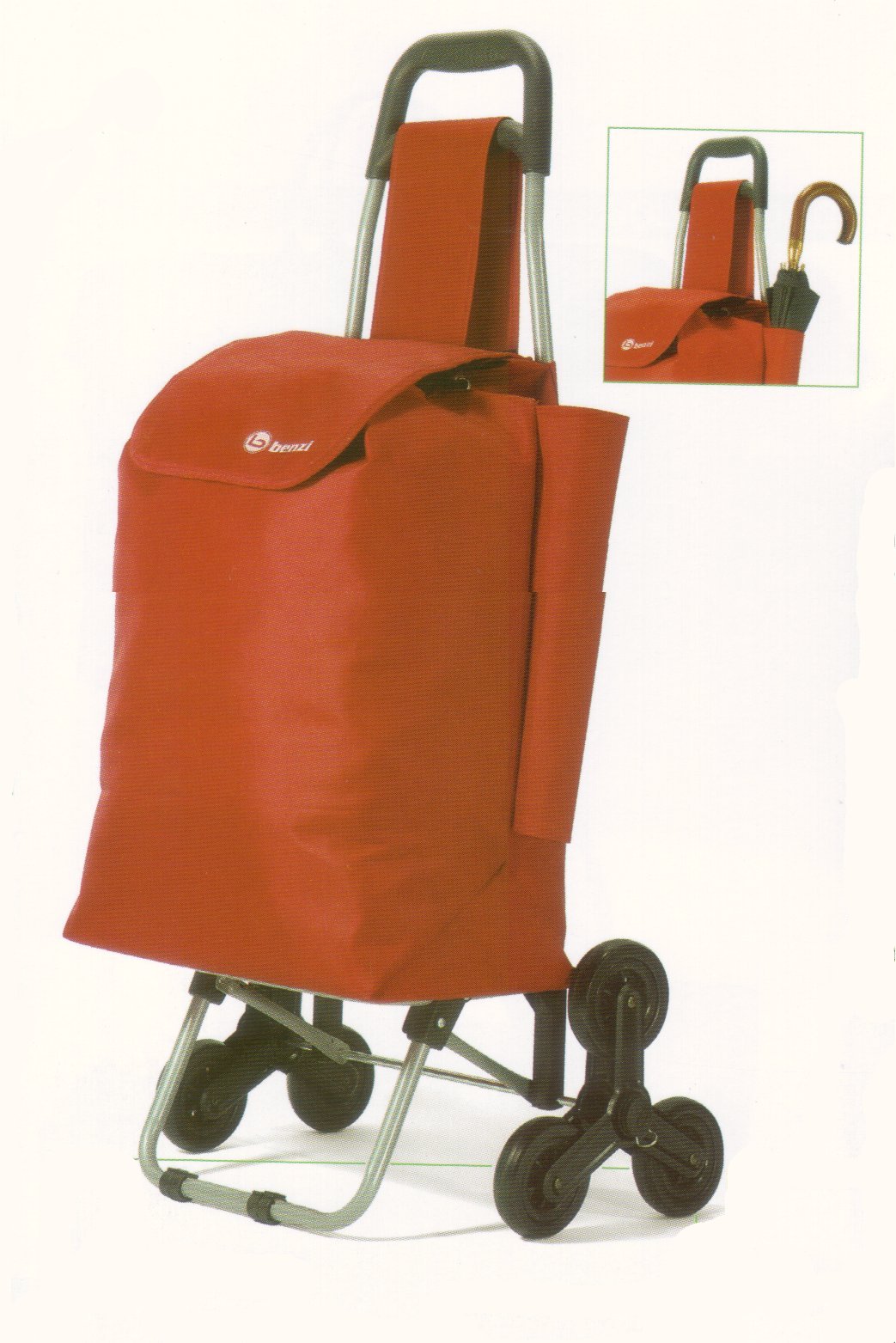 Art. 3177 € 30,00
Col. Assortiti
Mis. 38x57x24
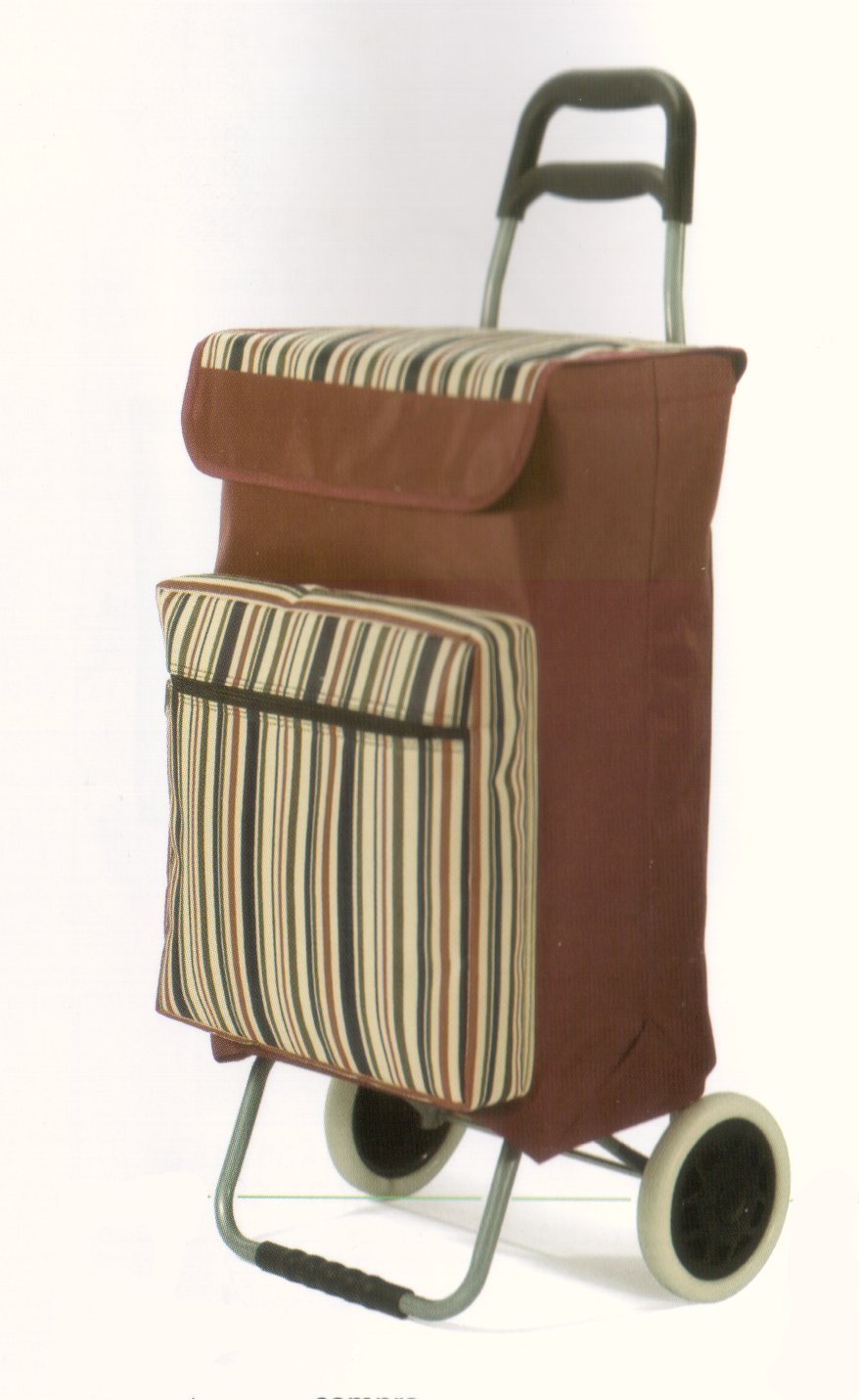 Art. 3366 € 30,00
Col. Assortiti
Mis. 37x58x23
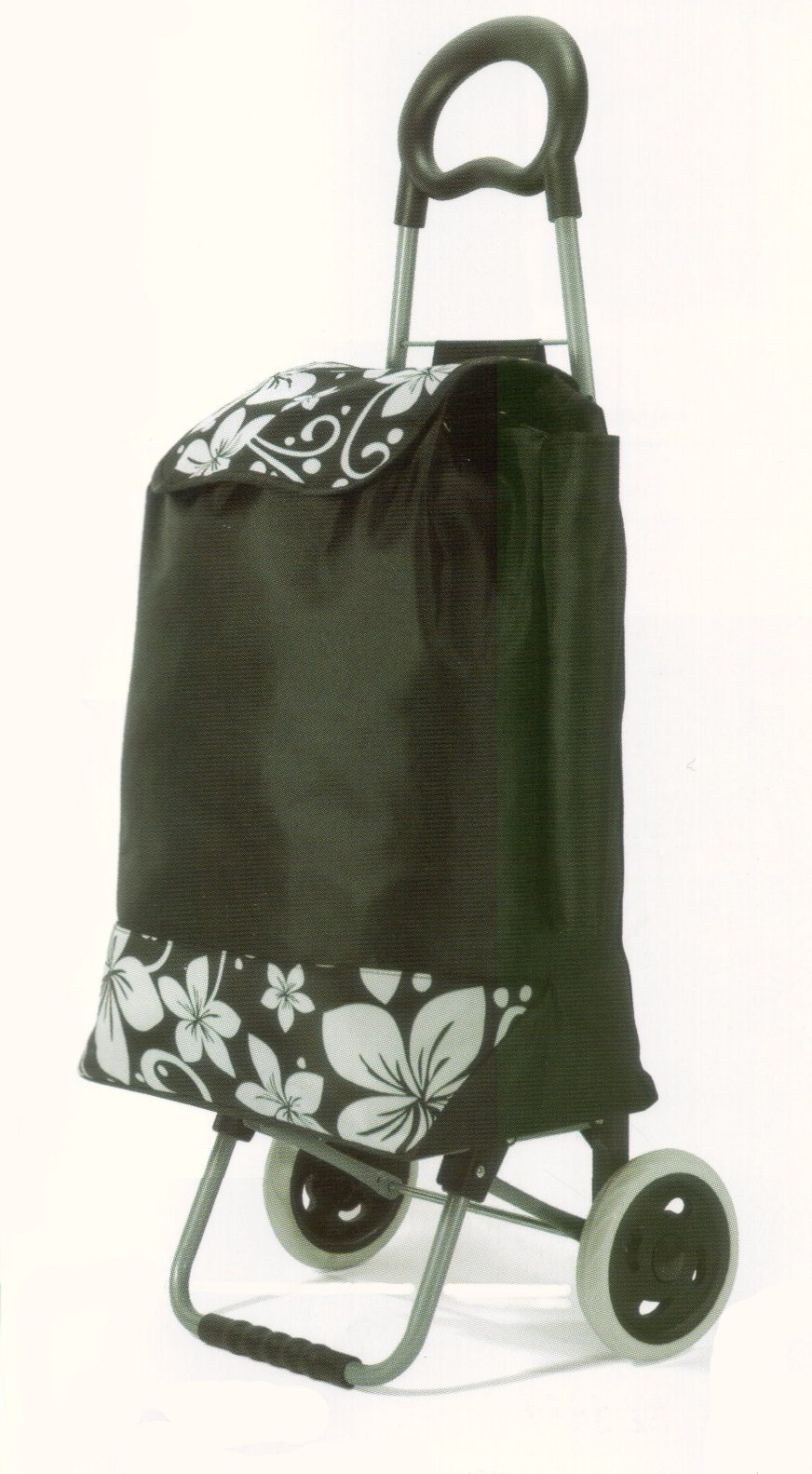 Art. 3369 € 23,00
Col. Assortiti
Mis. 36x26x55
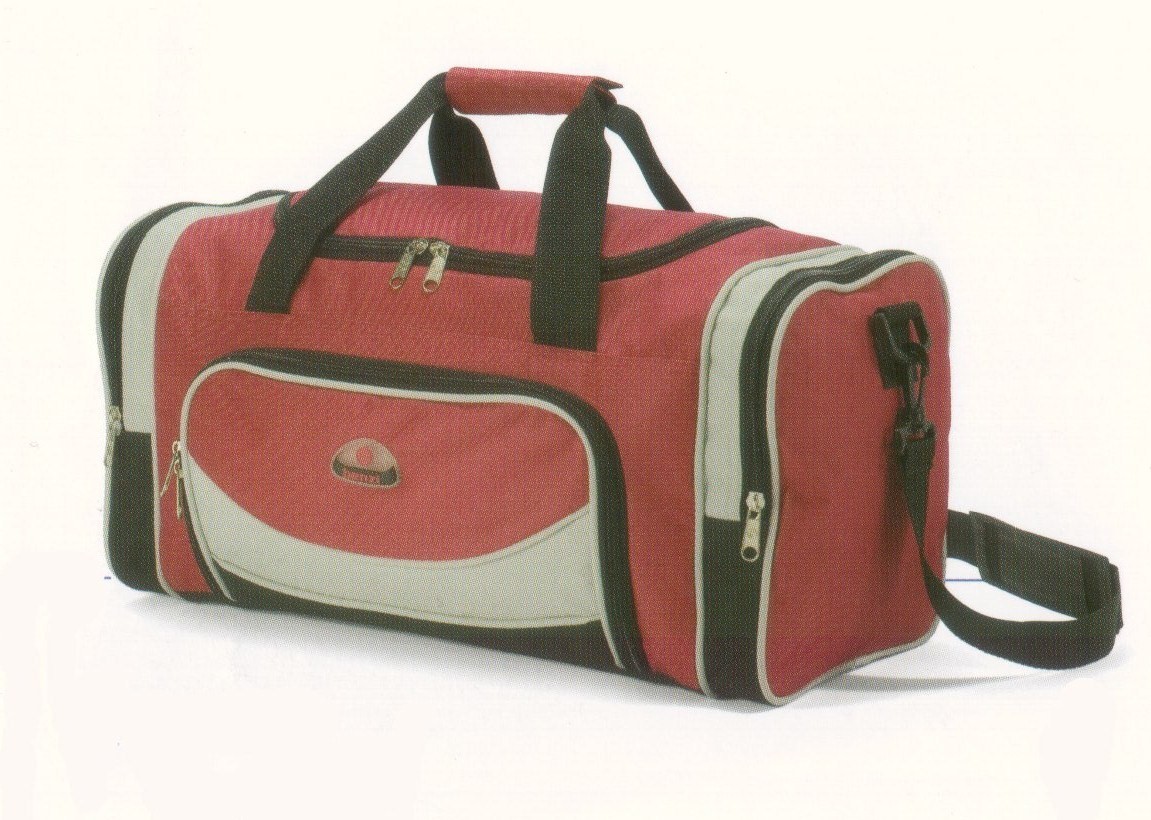 Art. 3259 € 23,00
Col. Assortiti
Mis. 44x22x21
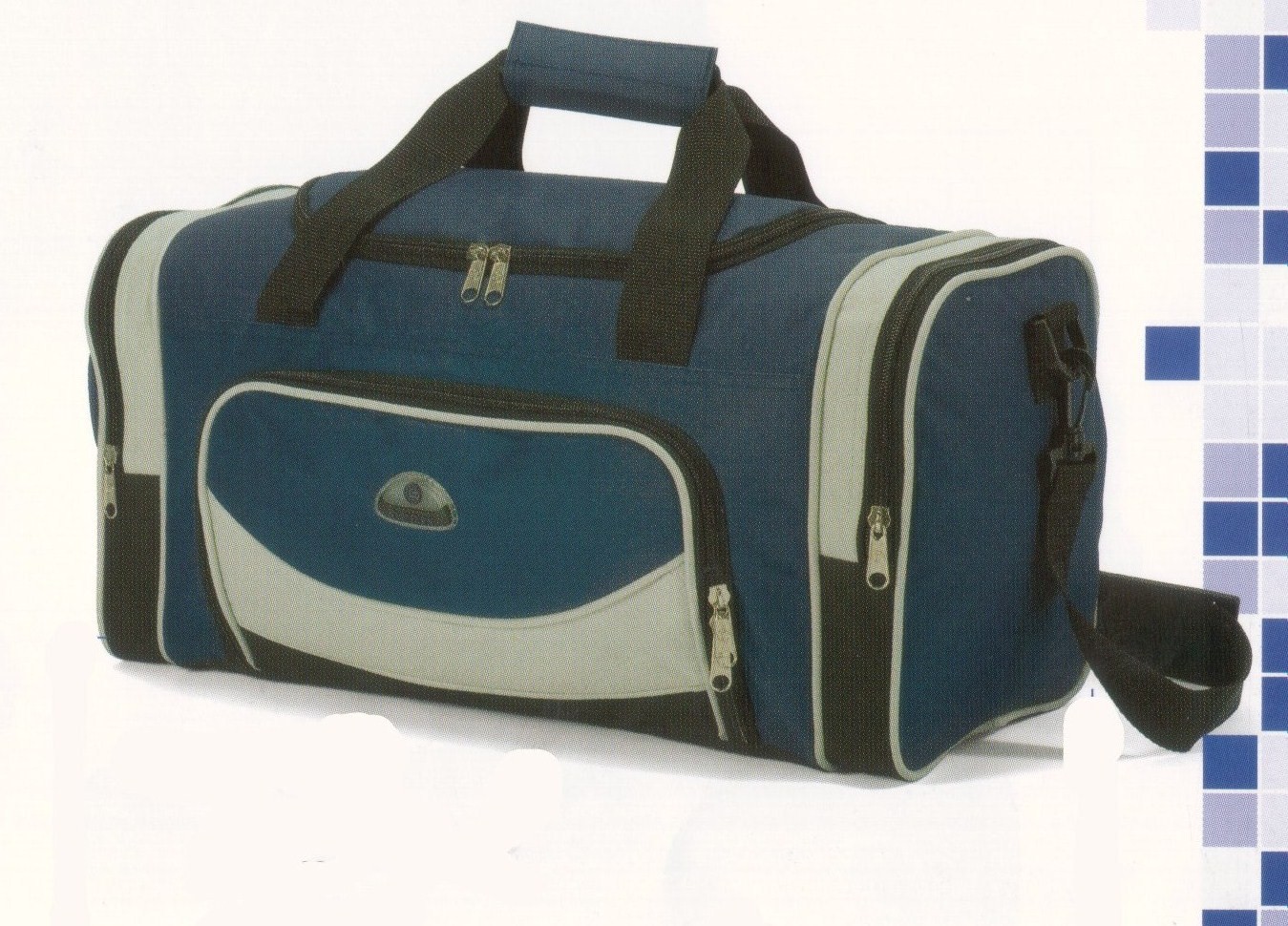 Art. 3261 € 23,00
Col. Assortiti
Mis. 62x33x28
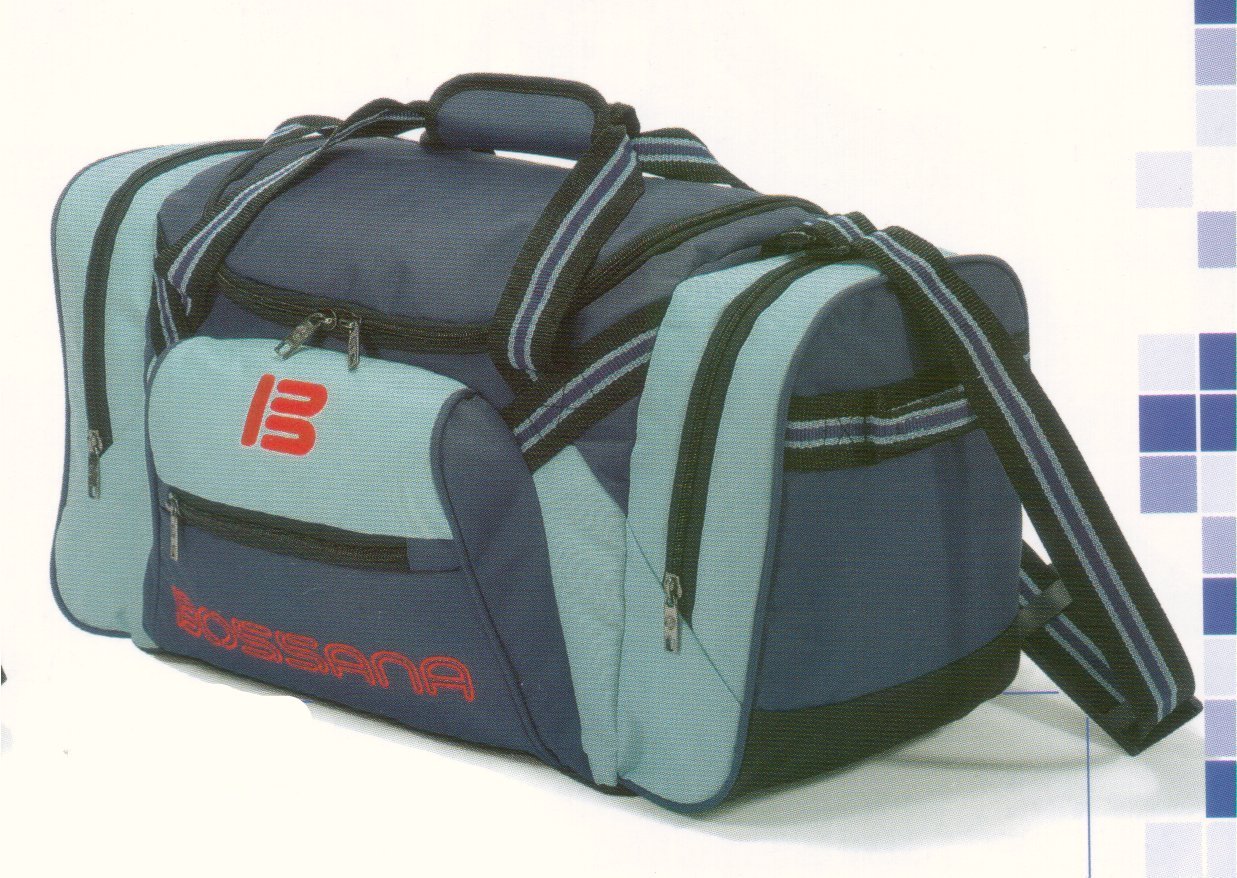 Art. 3270 € 16,00
Col. Assortiti
Mis. 54x26x25
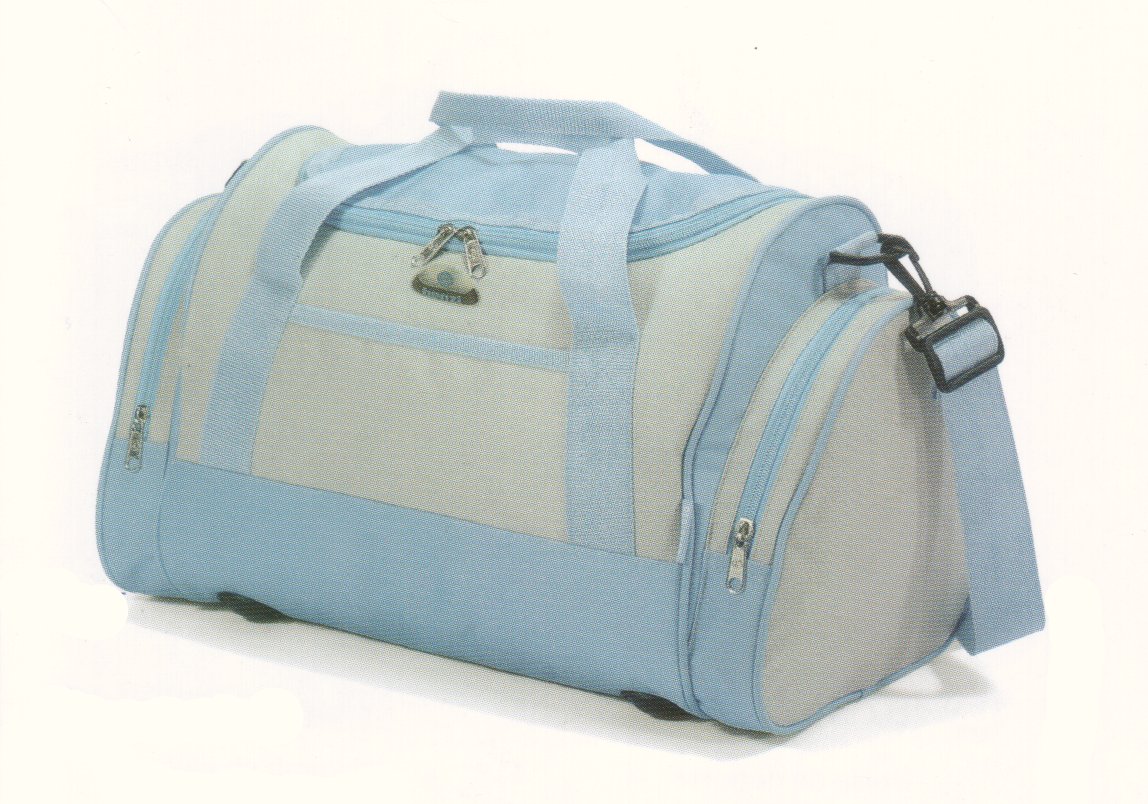 Art. 2650 € 12,00
Col. Assortiti
Mis. 42x27x24
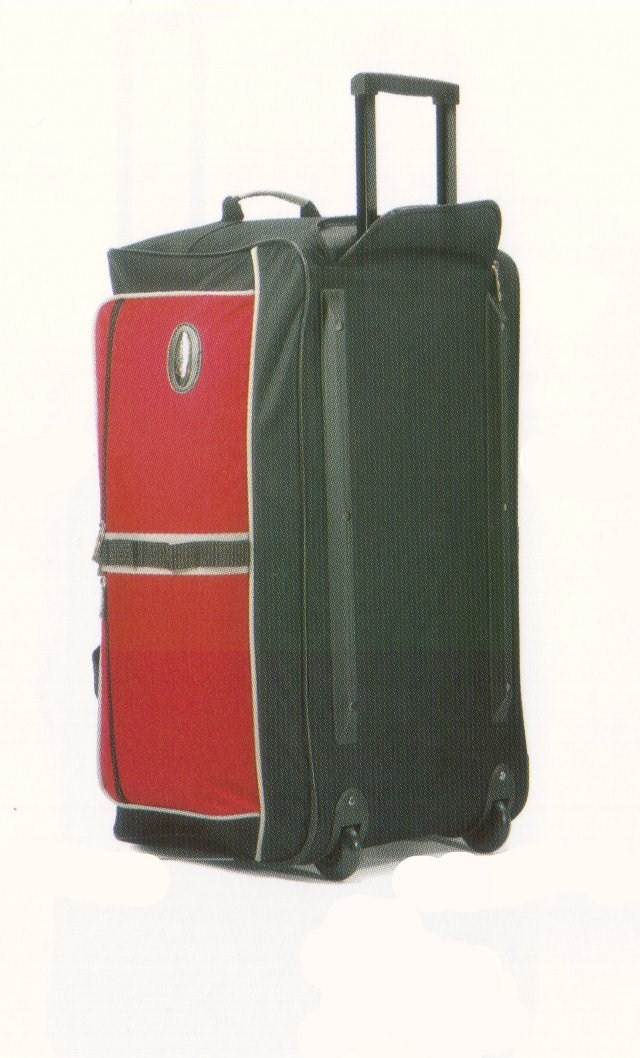 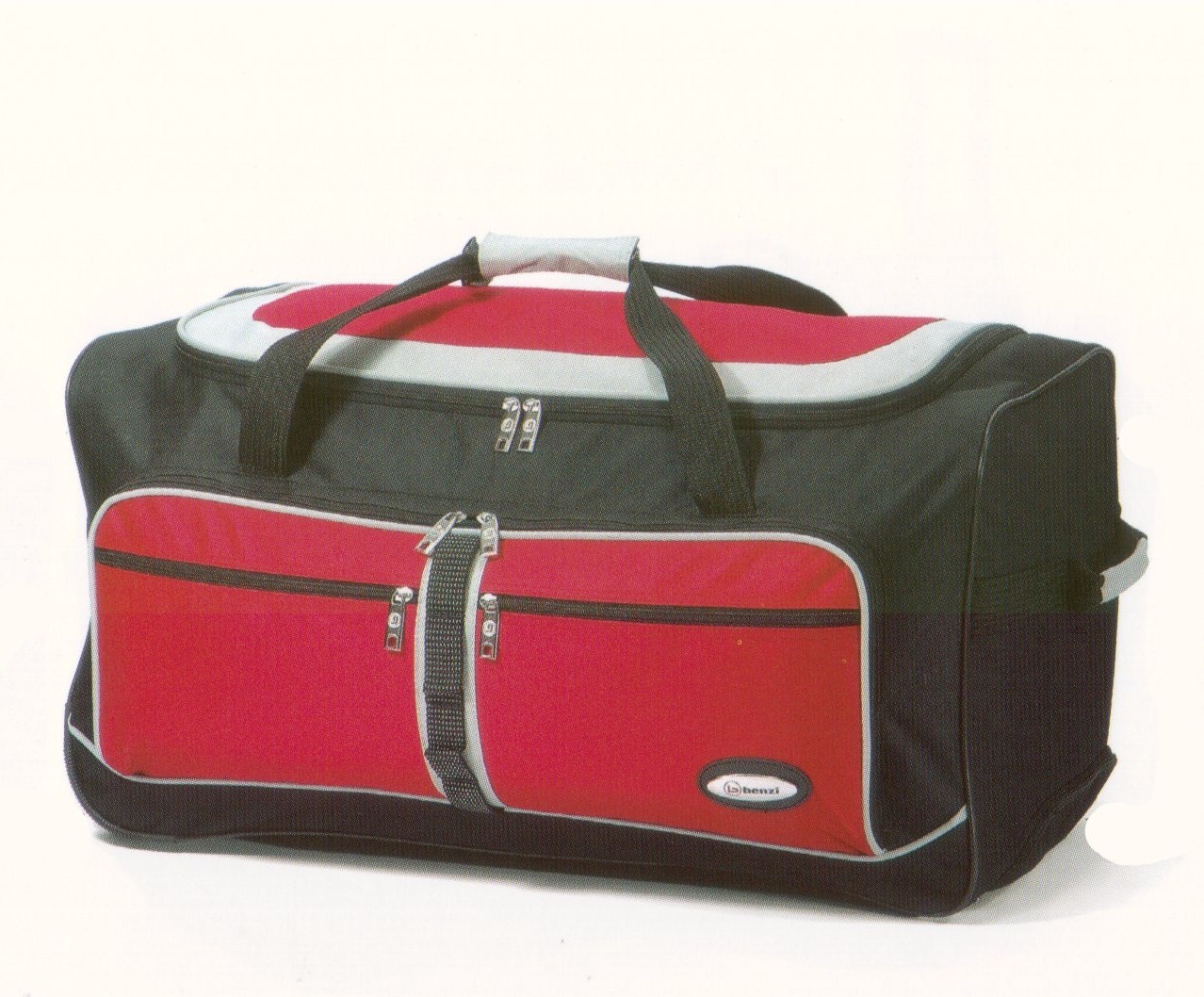 Art. 2681 € 29,00
Col. Assortiti
Mis. 64x33x33
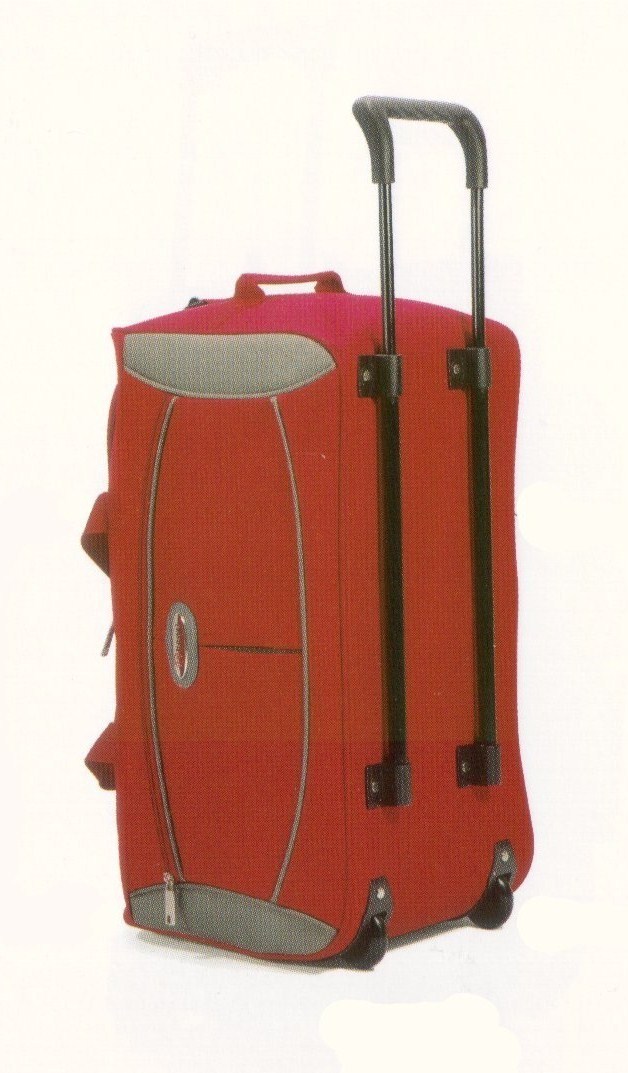 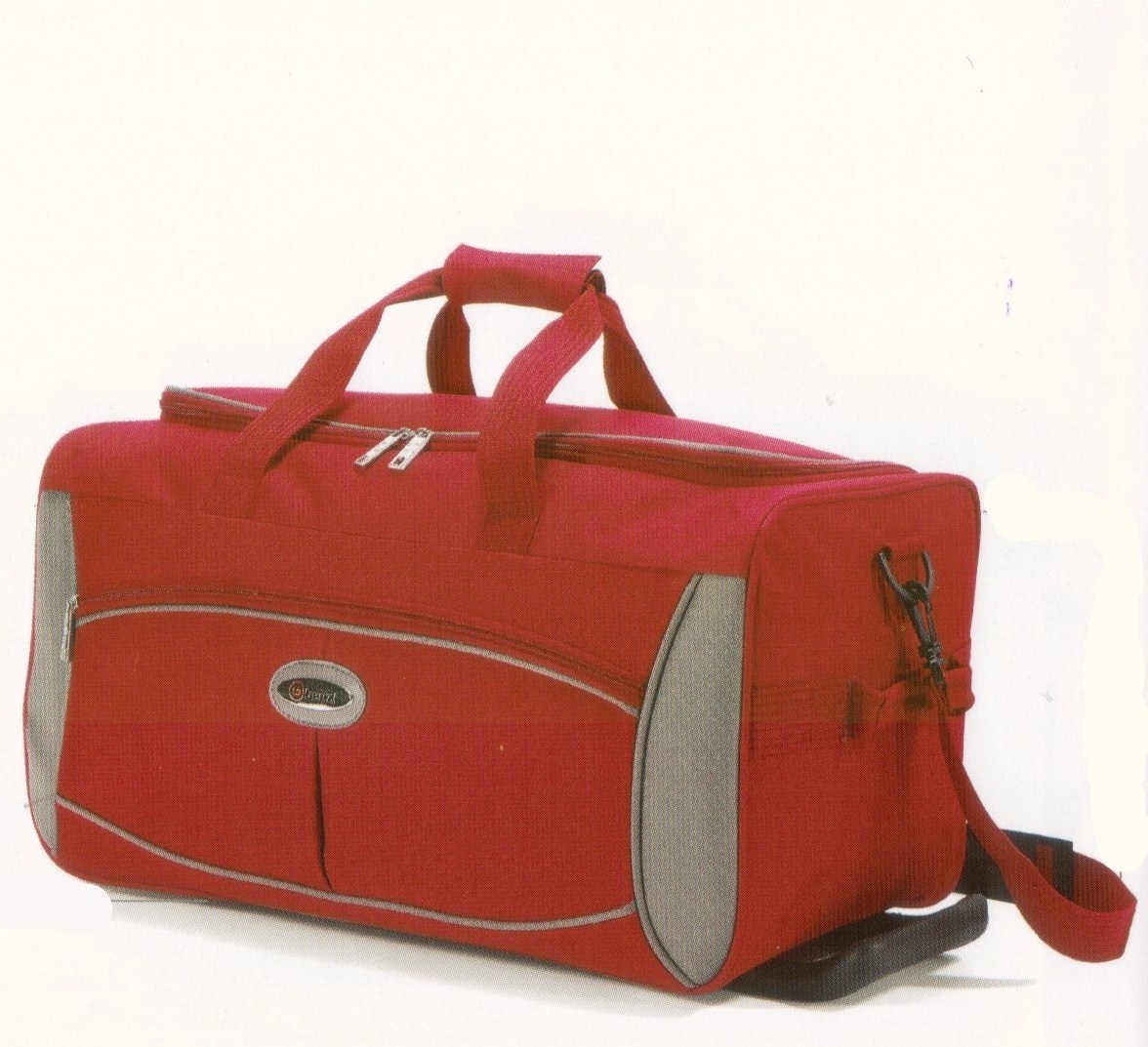 Art. 3015 € 24,00
Col. Assortiti
Mis. 53x27x28
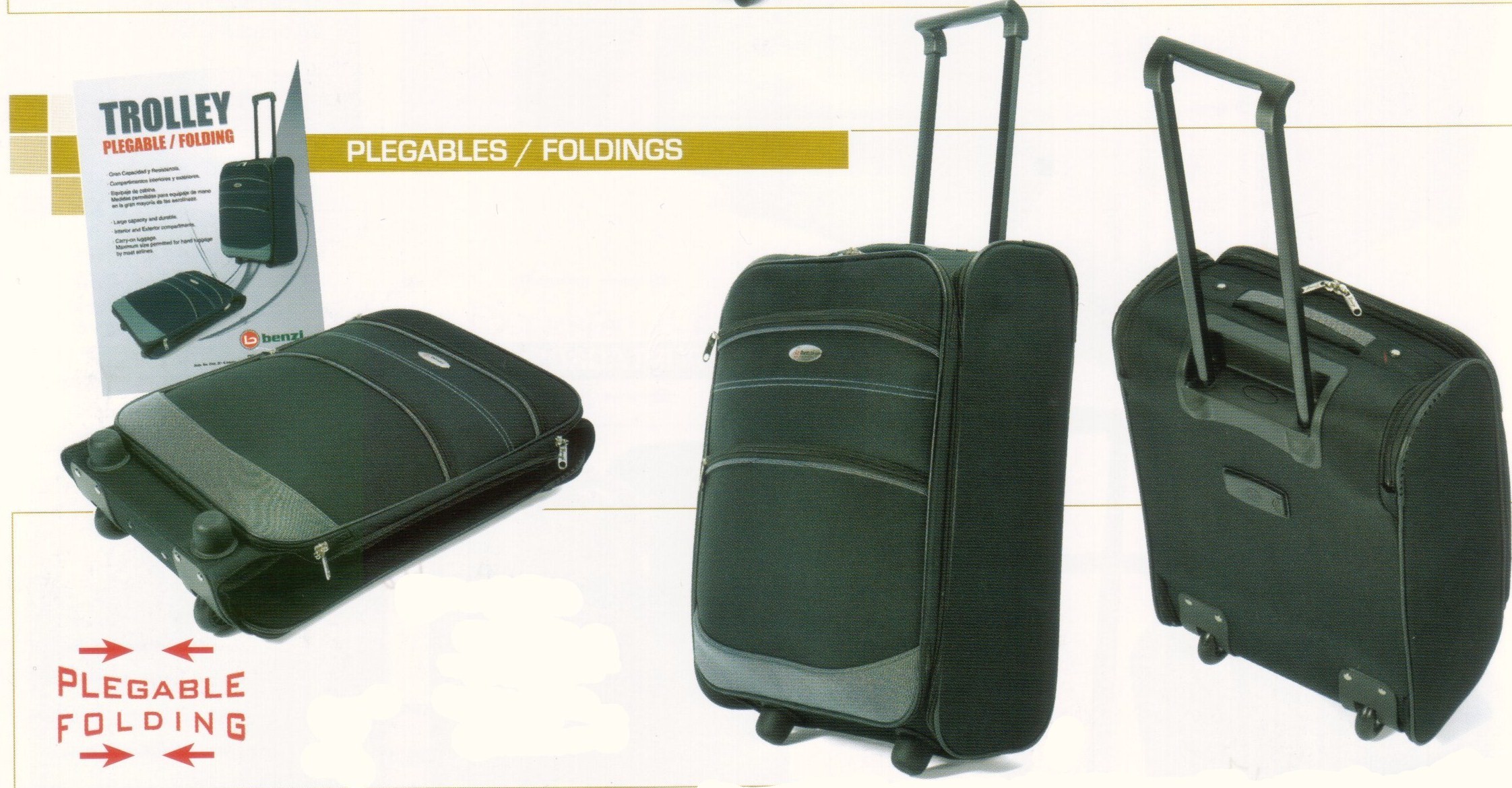 Art. 3251 € 40,00
Col. Nero
Mis. 33x50x28
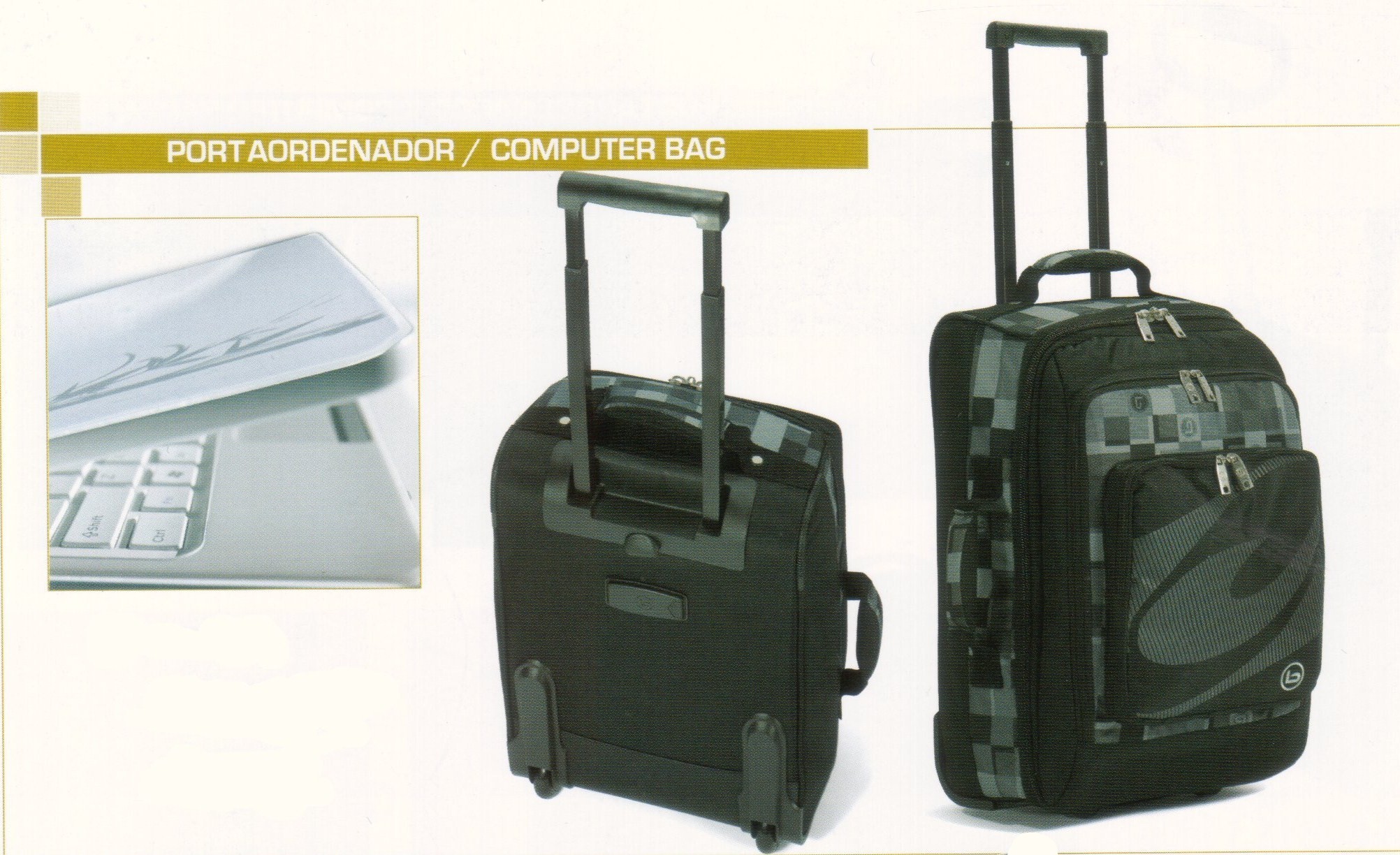 Art. 3252 € 44,00
Col. Nero
Mis. 33x50x18